www.mb38.ru
тел. (3952) 258-520 доб. 148, 149, 151;
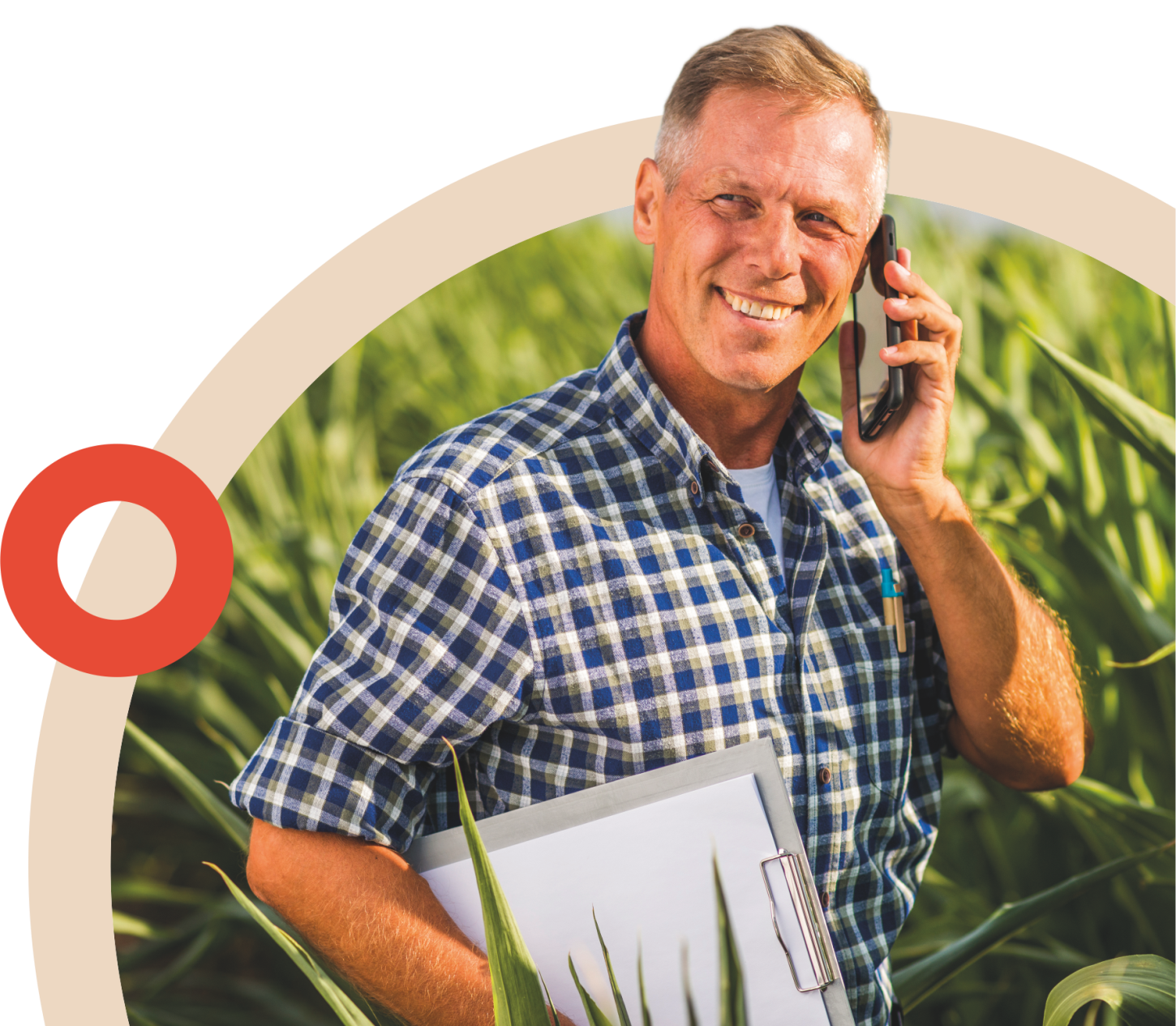 ЦЕНТР КОМПЕТЕНЦИЙ В СФЕРЕСЕЛЬСКОХОЗЯЙСТВЕННОЙ КООПЕРАЦИИ И ПОДДЕРЖКИ ФЕРМЕРОВ
Специалист: Ирина Ринчиновна Малакшинова
Центр компетенций в сфере сельскохозяйственной потребительской кооперации и поддержки фермеров
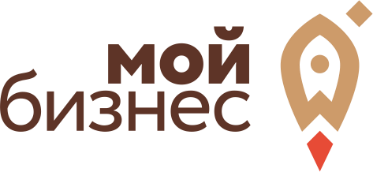 Грант «Агротуризм» предоставляется на основании:
1. Приложения 12 к Государственной программе развития сельского хозяйства и регулирование рынков сельскохозяйственной продукции, сырья и продовольствия «Правила предоставления и распределения субсидий из федерального бюджета бюджетам субъектов Российской Федерации на развитие сельского туризма». 
2. Приказа Минсельхоза России от 10.02.2022 № 68 «Об утверждении порядка проведения конкурсного отбора проектов развития сельского туризма, формы проекта развития сельского туризма, перечня документов для участия в конкурсном отборе проектов развития сельского туризма, требований к ним и форм их представления, требований к заявителям для участия в конкурсном отборе проектов развития сельского туризма, а также случаев и порядка внесения изменений в проект развития сельского туризма»
3. Приказа Минсельхоза России от 02.03.2022 № 116 «Об утверждении перечня целевых направлений расходования гранта «Агротуризм»
2
Центр компетенций в сфере сельскохозяйственной потребительской кооперации и поддержки фермеров
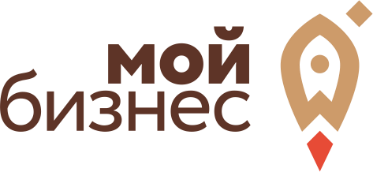 3
Центр компетенций в сфере сельскохозяйственной потребительской кооперации и поддержки фермеров
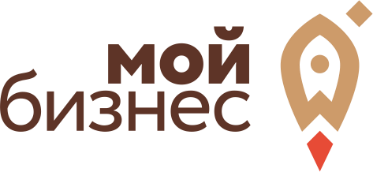 Приказ Минсельхоза России от 10.02.2022 № 68 «Об утверждении порядка проведения конкурсного отбора проектов развития сельского туризма, формы проекта развития сельского туризма, перечня документов для участия в конкурсном отборе проектов развития сельского туризма, требований к ним и форм их представления, требований к заявителям для участия в конкурсном отборе проектов развития сельского туризма, а также случаев и порядка внесения изменений в проект развития сельского туризма»
4
Центр компетенций в сфере сельскохозяйственной потребительской кооперации и поддержки фермеров
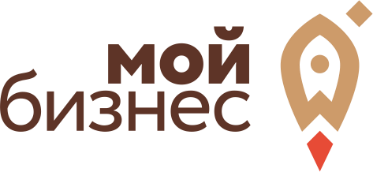 Услуги ЦКСХ 
в подготовке проекта развития сельского туризма
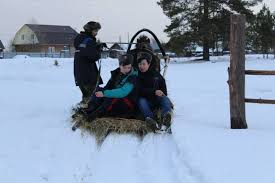 Порядок оказания услуги
Анкетирование: о предприятии, сельскохозяйственном производстве, туризме на своей территории, планируемых мероприятиях в сельском туризме.
Предоставление отчета о ФЭО товаропроизводителей АПК или отчета по форме 1-ИП (КФХ) за предыдущий год
Собеседование
Согласование плана расходов, доли участия в реализации проекта,
Предоставление доп. документов
Проведение расчетов
Обсуждение итогов расчетов
Подготовка пакета документов на конкурсный отбор.
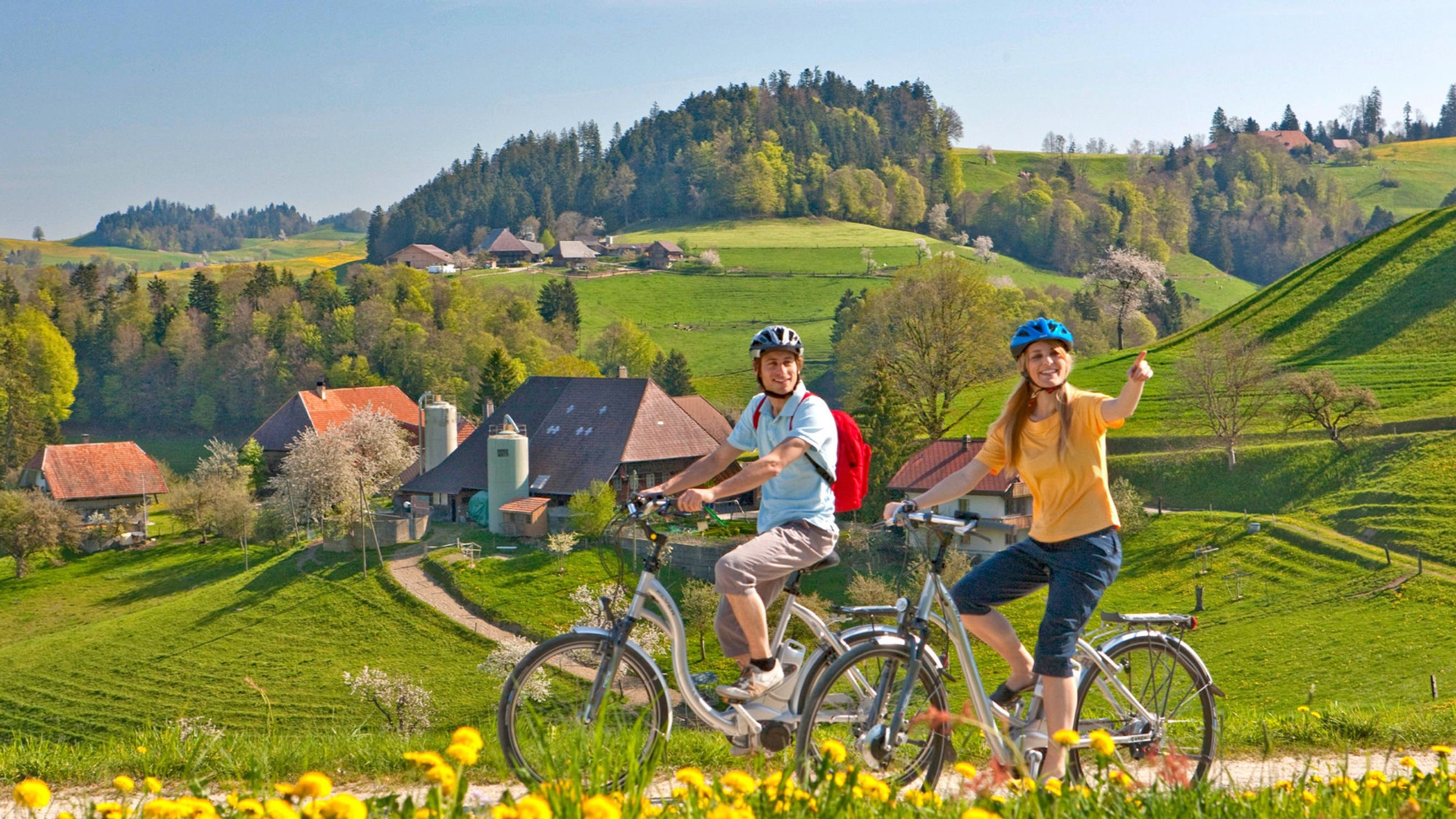 5
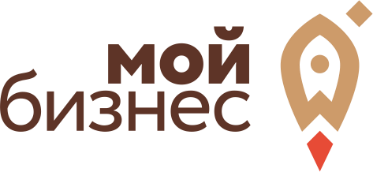 Центр компетенций в сфере сельскохозяйственной потребительской кооперации и поддержки фермеров
ПРИМЕРНЫЙ ПЛАН МЕРОПРИЯТИЙ ОТ ИДЕИ ДО ПРОЕКТА
6
Центр компетенций в сфере сельскохозяйственной потребительской кооперации и поддержки фермеров
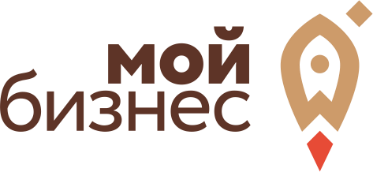 Проект развития сельского туризма
Расчет затрат и выручки от операционной деятельности
От производства сельскохозяйственной продукции 
(животноводство – оборот стада, растениеводство – план севооборота)
2) От производства нового вида продукции (кобыльего молока)
3) От оказания услуг по размещению гостей
4) От оказания услуг питания гостей
5) От оказания экскурсионных, развлекательных услуг.
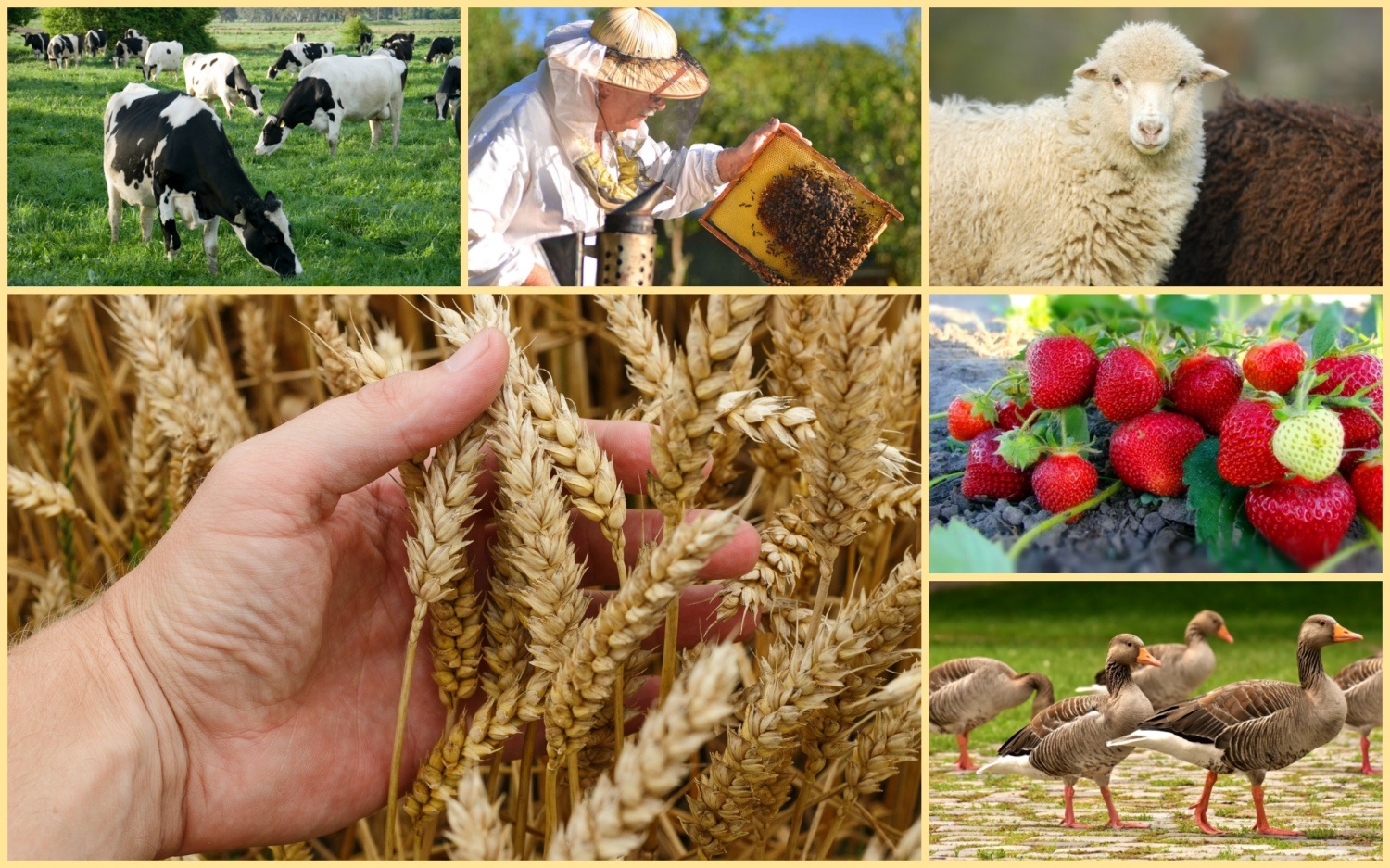 7
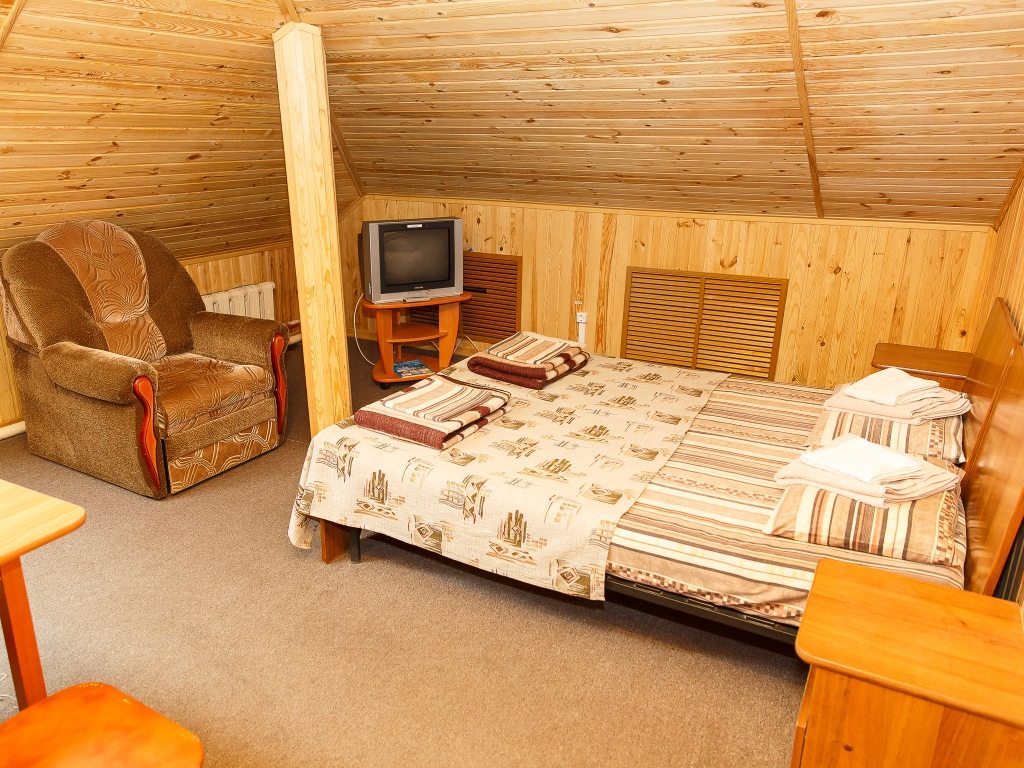 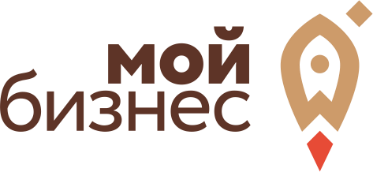 Центр компетенций в сфере сельскохозяйственной потребительской кооперации и поддержки фермеров
ПРИМЕРНЫЙ РАСЧЕТ ВЫРУЧКИ ОТ РЕАЛИЗАЦИИ УСЛУГИ ПО РАЗМЕЩЕНИЮ ГОСТЕЙ
8
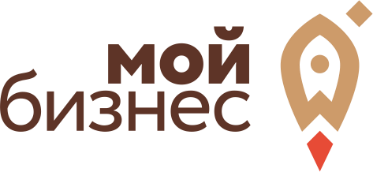 Центр компетенций в сфере сельскохозяйственной потребительской кооперации и поддержки фермеров
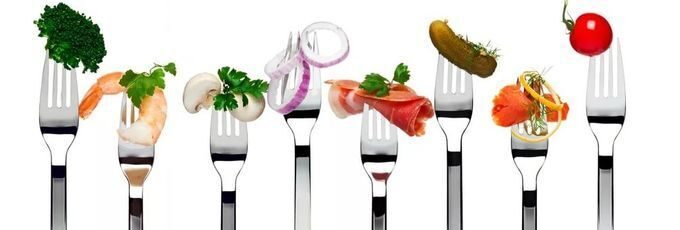 ПРИМЕРНЫЙ РАСЧЕТ ВЫРУЧКИ ОТ ОКАЗАНИЯ УСЛУГ ПИТАНИЯ ГОСТЕЙ
9
10